Шлагбаум – это горизонталь?
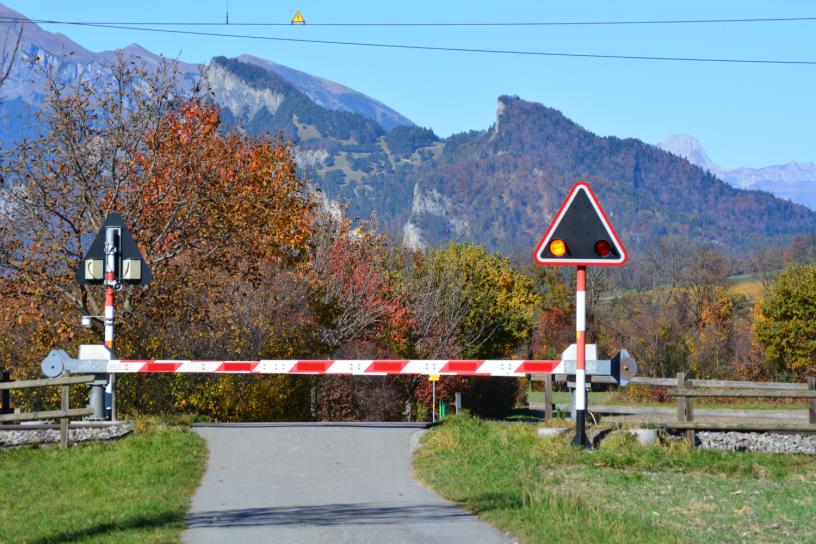 Фото: https://pxhere.com
А так?
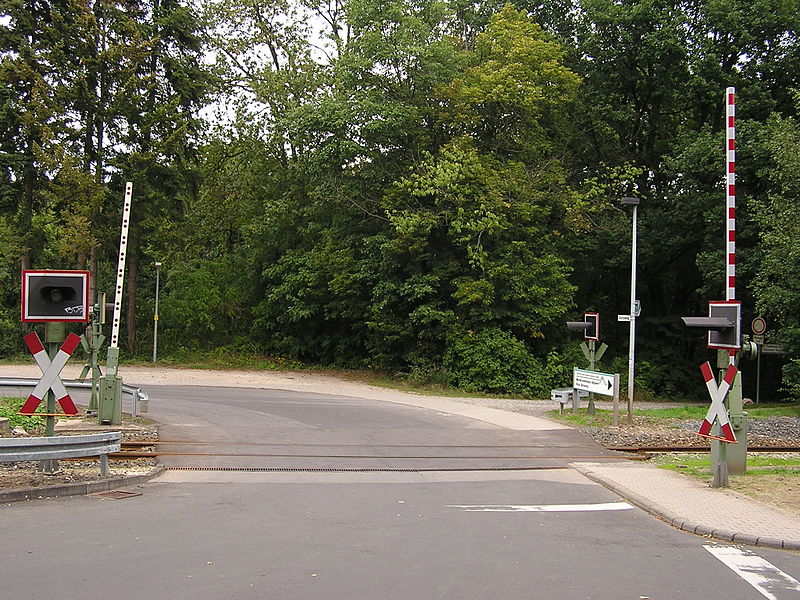 Как связаны картинки?
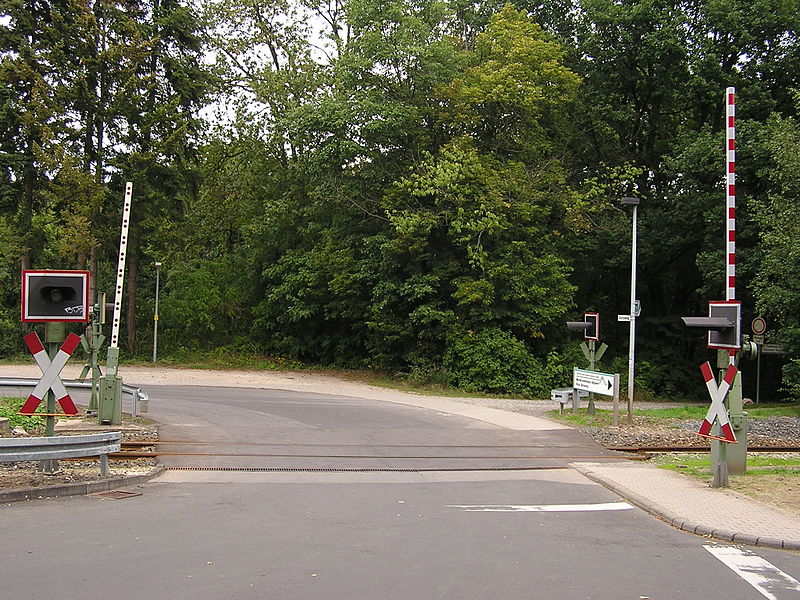 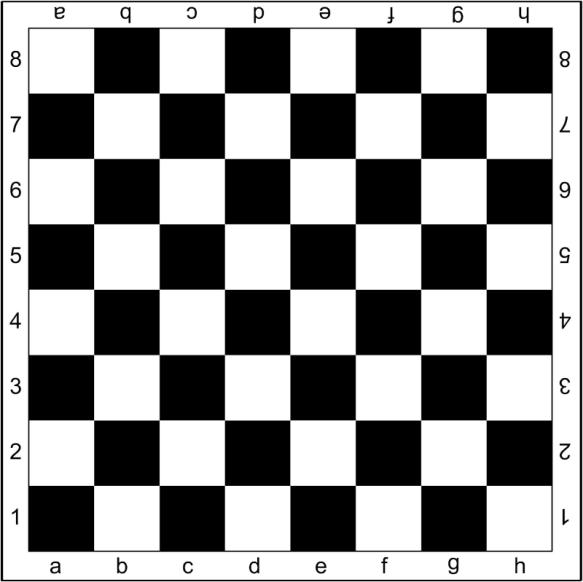 Вертикали на шахматной доске
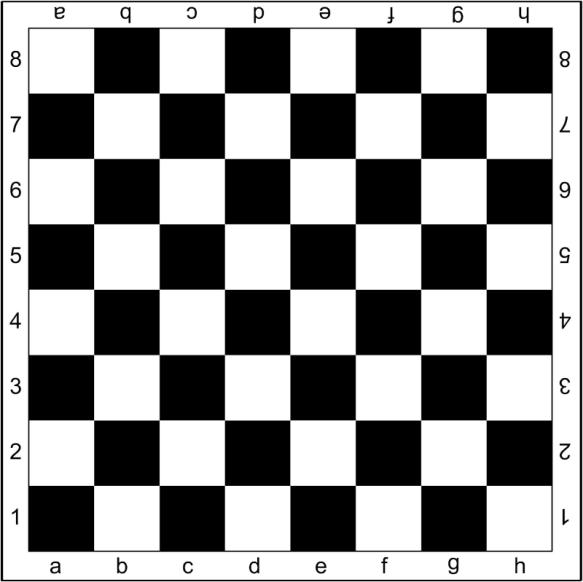 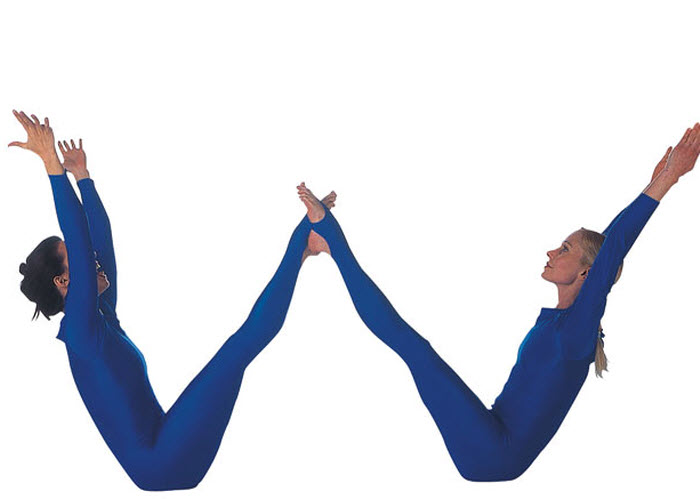 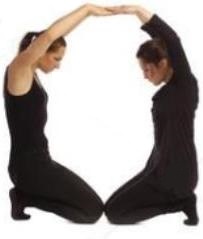 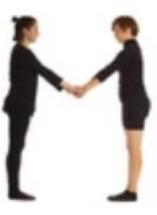 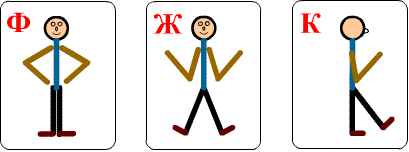 Шахматная доска
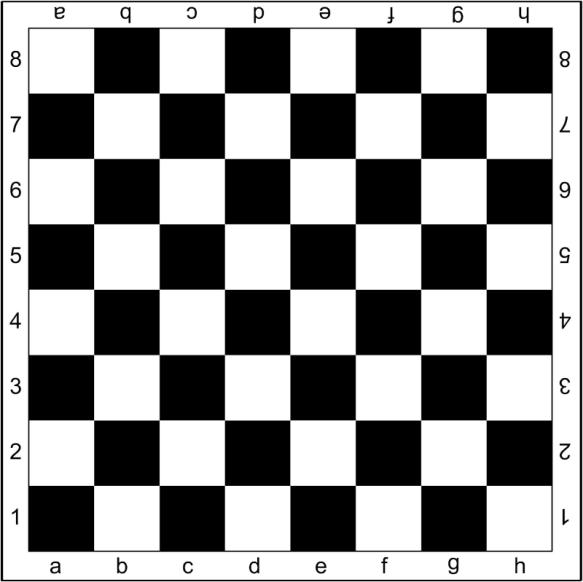